調査ほうこくしょ
～地蔵盆について調査せよ！～
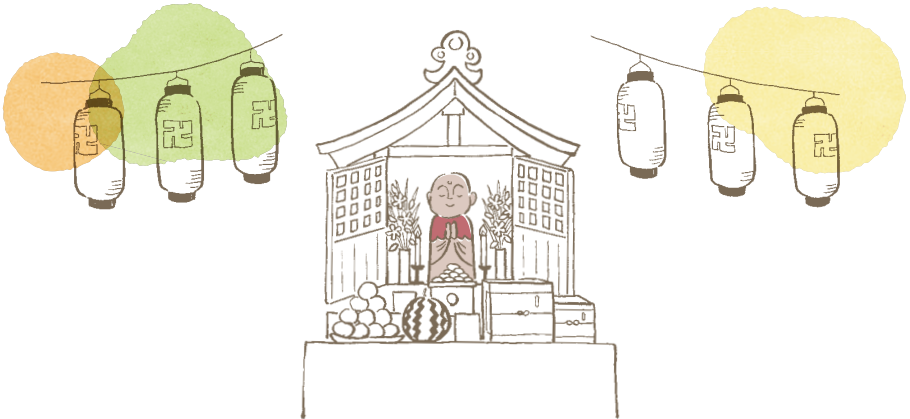 年
組
名前
年
月
日
Mission 1
きみのアジト（家）から一番近いお地蔵さまをさがせ！
見つけたお地蔵さまの絵をかくか、写真をはってね
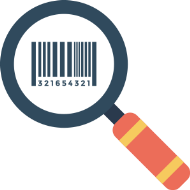 ほうこく
💡 どこにあった？



💡 どんなお地蔵さまだった？



💡 前から知っていた？
年
組
- 1 -
Mission 2
アジト周辺（地元）の地蔵盆にせんにゅう調査せよ！
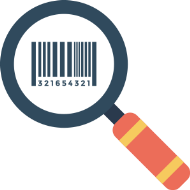 地蔵盆に行けなかった人は、次のページでほうこくしてね
ほうこく
💡 地蔵盆にはどんな人がいた？　だれとお話した？




💡 地蔵盆の楽しかったのはどんなところ？
年
組
- 1 -
Mission 2　（地蔵盆に行けなかった人よう）
だれかに地蔵盆の思い出をきけ！
お父さんやお母さん、おじいちゃん、おばあちゃん、近所の人など
だれかに地蔵盆の思い出をきいてみて！
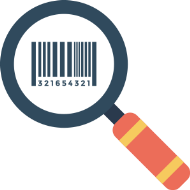 ほうこく
💡 だれにきいた？



💡 どんなお話をきいた？
年
組
- 1 -
Report
これからもお地蔵さまを守っていくためには、どうしたらいい？
文字でも絵でもいいよ。きみのアイデアをかいてみて
年
組
- 1 -